Route: Engineering & Manufacturing
Engineering & Manufacturing
Topic: Professional responsibilities, attitudes and behaviours
Resource 3: Continuous Professional Development
[Speaker Notes: Image © Shutterstock/Halfpoint]
Introduction
In these activities, we will:
explore the need for CPD in any organisation;
discuss how professional bodies are used to support both individuals and organisations;
explore real-life case studies, exploring professional development;
consider how personal development supports career development;
consider our own professional development and set targets for the future.
Skills:
Analysing and interpreting
Evaluating
Communication
General competencies:
English: 
EC2 Present information and ideas 
EC4 Summarise information/ideas 
EC5 Synthesise information
EC6 Take part in/lead discussions
Digital:
DC3 Communicate and collaborate
Resource 3: Continuous Professional Development
Introduction
Learning skills
What was the last skill you learned outside of school college?
It could be a sport, a hobby, a repair you made…

How did you learn this skill?
You might have used YouTube, asked a friend…
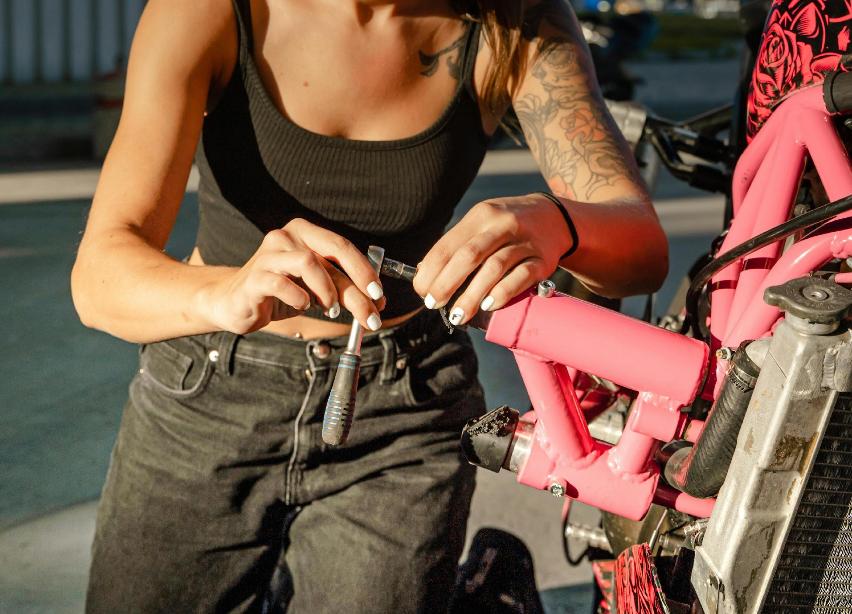 [Speaker Notes: Image © Pexels/Anastasia Shuraeva]
Introduction
The Engineering Council
The Engineering Council is the UK regulatory body for the professional registration of engineers. 
It holds the register for the 39 professional engineering institutions in the UK.
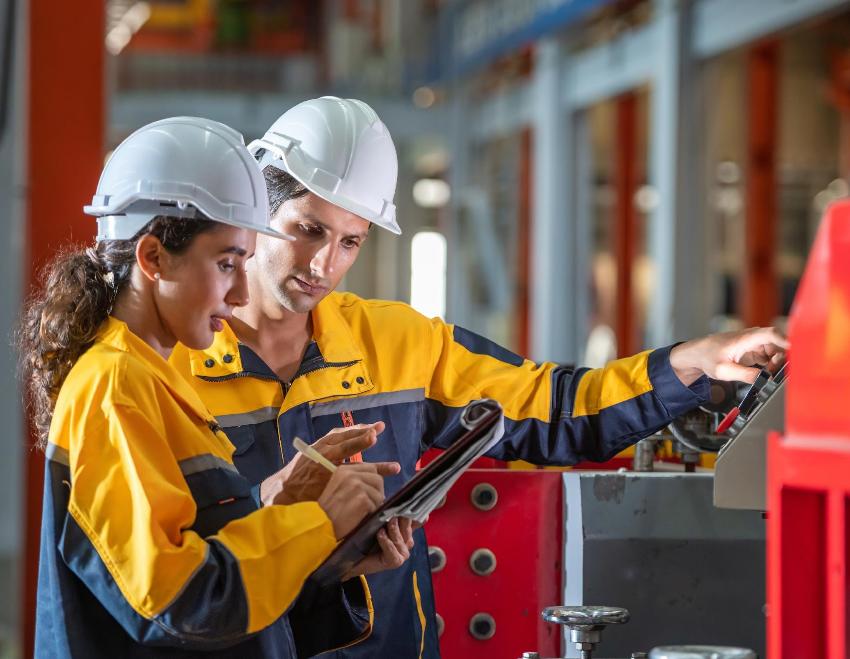 [Speaker Notes: Image © Shutterstock/worradirek]
Introduction
The Engineering Council
Watch the video and take notes to answer the following questions:
What are the professional engineering standards and which regulatory body sets them?
Why are they important?
What are the benefits of being a member of a professional body? 
What is professional registration?
What are the three different professional registration levels? 
How do you think the statistics around ages and genders mentioned in the video might impact a career in engineering?
Why is it important that T-Level students know about the Engineering Council Standards and how can they help their career?
Resources needed:
R3 Intro Worksheet
R3 Intro Worksheet answers
Introduction
The Engineering Council: Professional registration – John Chudley
[Speaker Notes: Engineering Council: Professional Registration video: https://vimeo.com/1096238026/ff1af8da1a]
Activity 1
CPD – Continuous Professional Development
CPD, also described as ‘lifelong learning’, can take many forms:
vocational – learn new and maintain existing skills and experience to do a job; 
academic – recognised qualifications;
professional – demonstrate recognised standards and experience to join a professional body.
Getting a job is the start of your professional career and training opportunities.
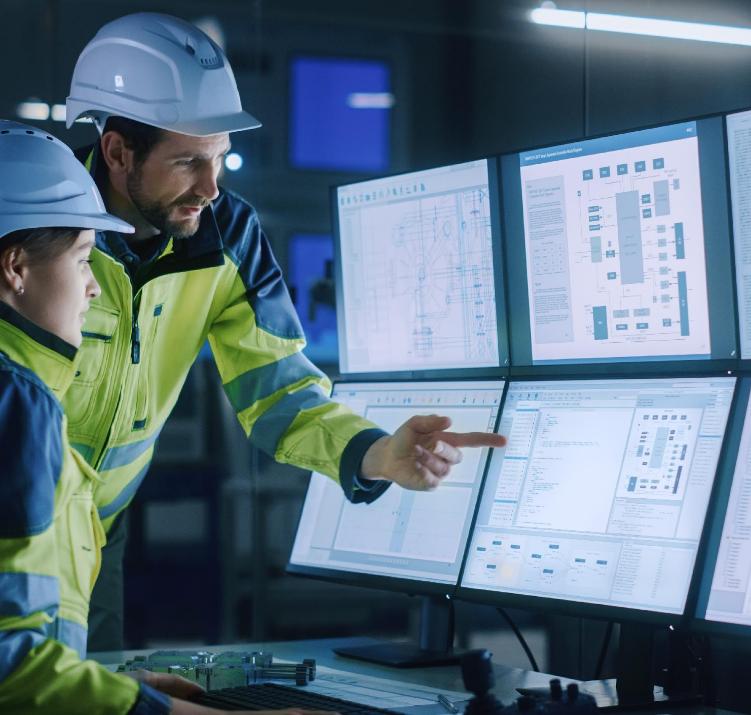 [Speaker Notes: Image © Shuttestock/Gorodenkoff]
Activity 1
How can CPD be delivered?
Training courses: 
Technical courses
E-learning/distance courses
In-company training courses
Courses leading to qualifications
Delivering training courses
Work experience/industry placement:
Learning by doing the job
Talking to specialists 
Receiving coaching from others
Secondments and job rotation
Apprenticeships
Coaching/training others
Presentations to external clients, colleagues
Managing projects, budgets, teams
Examples of CPD from professional body IET
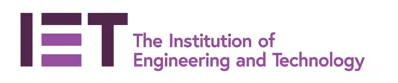 [Speaker Notes: Taken from:
https://www.theiet.org/career/professional-development/continuing-professional-development/what-counts-as-cpd]
Activity 1
How can CPD be delivered? continued
Academic study
Master’s degree
PhD/Doctorate
Degree/Degree apprenticeship
HND/HNC & ONC/OND
City & Guilds & NVQ
T Level
Volunteering
Professional volunteering roles e.g. mentoring, committee roles, etc.
Other volunteer roles that support the development of soft skills/ financial/leadership skills, e.g. scout/guide leader/school governor, charity work, etc.
Speaking at an event
Membership of a technical expert group
Examples of CPD from professional body IET
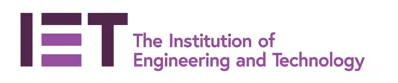 [Speaker Notes: Taken from:
https://www.theiet.org/career/professional-development/continuing-professional-development/what-counts-as-cpd]
Activity 1
How can CPD be delivered? continued
Events and seminars
Conferences
Technical visits
Exhibitions
Seminars and lectures
Lecturing or teaching
Self-study:
Reading books, journals and articles
Research through Internet searches and digital information sources
Online technical discussion forums
Examples of CPD from professional body IET
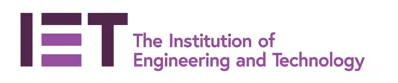 [Speaker Notes: Taken from:
https://www.theiet.org/career/professional-development/continuing-professional-development/what-counts-as-cpd]
Activity 1
CPD scenarios
In your groups, consider the role you have been allocated from the list:
Manager
Accountant
Machine operator
CAD designer

What sort of CPD training might each choose?
How will it motivate them and help them to improve their performance?
What benefit will it offer to their employer?
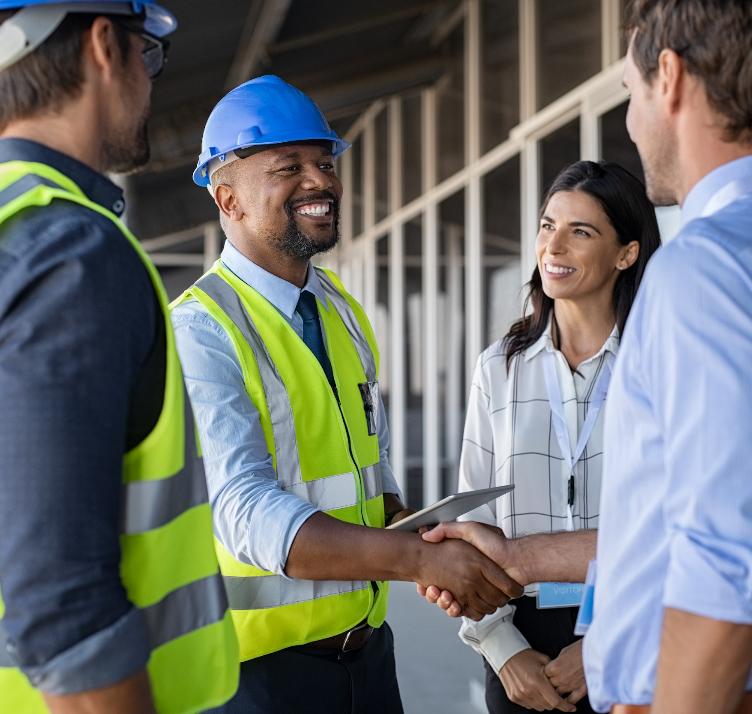 [Speaker Notes: Image © Shutterstock/Ground Picture]
Activity 2
Professional institutions
Engineering institutions provide training to both individuals and other organisations.
Membership has minimum qualification requirements and a fee, but most offer free advice on their website.
Membership is professionally recognised and highly regarded across the industry, especially when applying for new roles.
Popular examples include:
Institution of Engineering and Technology (IET)
Institution of Mechanical Engineers
Choose one institution and research an example of a course or accreditation they offer.
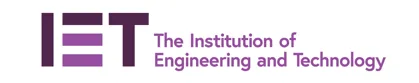 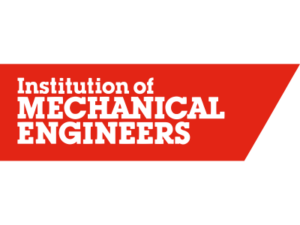 [Speaker Notes: Images: © The Institution of Engineering and Technology; Institution of Mechanical Engineers]
Activity 2
Case study: The Engineering Council
Read the questions on Activity 2 Worksheet to familiarise yourself with them before you watch the video.
Watch the video and think about how and why the Engineering Council promotes CPD and the benefits of CPD for individuals.
While you are watching, make notes using Activity 2 Worksheet.
Resources needed:
R3 Activity 2 Worksheet
R3 Activity 2 Worksheet answers
Activity 2
The Engineering Council: CPD – John Chudley
[Speaker Notes: Engineering Council: CPD video: https://vimeo.com/1096238074/795a341bc6]
Activity 3
Personal development
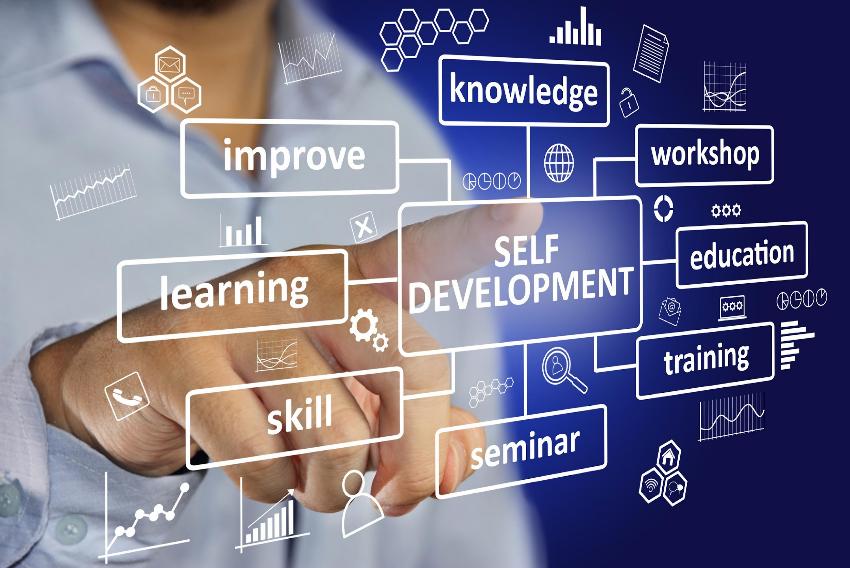 Any business will want to up-skill its employees, but your personal development is your responsibility. Always ask yourself:

Are you planning your own career development and taking the initiative?
What goals do you have, and do you know how to achieve them?
Will CPD help meet this goal?
Is it something you can do yourself?
Do you know who to talk to?
Resource 3: Continuous Professional Development
[Speaker Notes: Image © Shutterstock/airdone]
Activity 3
Case study: Why is CPD so important?
Watch the two videos and complete the mind map on Activity 3 Worksheet.
The videos explore the perspectives of two professionals and how managing their own personal development has benefitted them and those around them.
[Speaker Notes: Personal Development video: Hannah - https://vimeo.com/1096186794/4984f2f9e3
Personal Development video: Ronan - https://vimeo.com/1096186886/029502a19e]
Activity 3
Development route
In your groups, suggest a development route for each of the two scenarios:
Assistant machine operator who aspires to be a health and safety manager
Apprentice engineer who aspires to be the owner of an engineering company.
Resources needed:
R3 Activity 3 Worksheet 2
R3 Activity 3 Worksheet 2 answers
Plenary
In these activities, we have:
explored the need for CPD in any organisation;
discussed how professional bodies are used to support both individuals and organisations;
explored real-life case studies, exploring professional development;
considered how personal development supports career development;
considered our own professional development and set targets for the future.
Skills:
Analysing and interpreting
Evaluating
Communication
General competencies:
English: 
EC2 Present information and ideas 
EC4 Summarise information/ideas 
EC5 Synthesise information
EC6 Take part in/lead discussions
Digital:
DC3 Communicate and collaborate
Consolidation
Consolidation
If you have placement or work experience, consider your experience of CPD, e.g. health and safety, or training for machinery use.
Should CPD be dictated by an employer or chosen independently by individuals?
Using the self-review Activity 4 Worksheet from Resource 1, identify areas of CPD that could help you in future, or add any CPD that you have already completed.
Resource needed:
R1 Activity 4 Worksheet